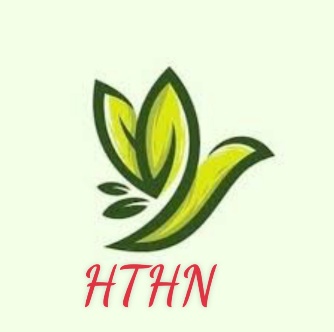 UBND HUYỆN AN LÃO 
TRƯỜNG TIỂU HỌC QUANG TRUNG
TIẾNG VIỆT 2 
SÁCH KẾT NỐI TRI THỨC VỚI CUỘC SỐNG
GVCN: PHẠM THỊ THU HÀ
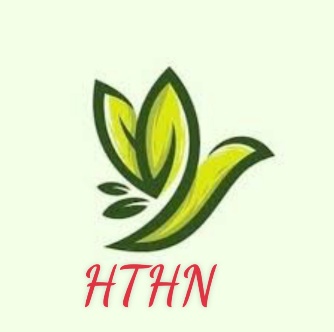 Tiết 3 + 4
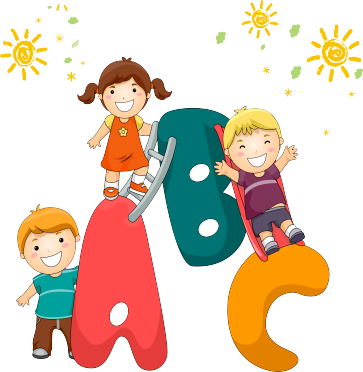 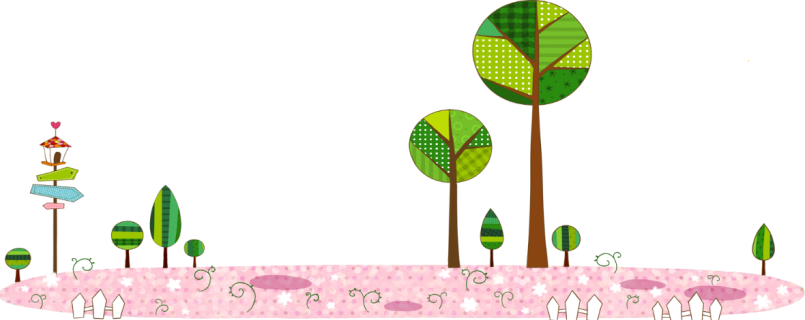 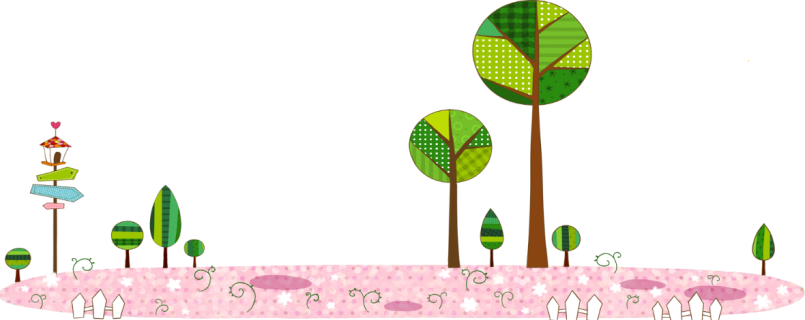 Nghe – viết Cô giáo lớp em (2 khổ thơ đầu)
Sáng nào em đến lớp
Cũng thấy cô đến rồi
Đáp lời “Chào cô ạ!”
Cô mỉm cười thật tươi
Cô dạy em tập viết
Gió đưa thoảng hương nhài
Nắng ghé vào cửa lớp
Xem chúng em học bài
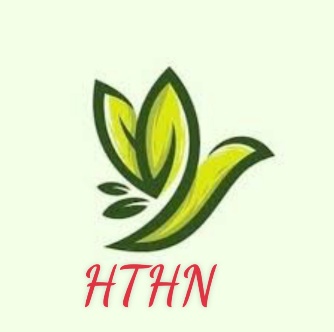 4. Trò chơi đoán từ
Cái trống
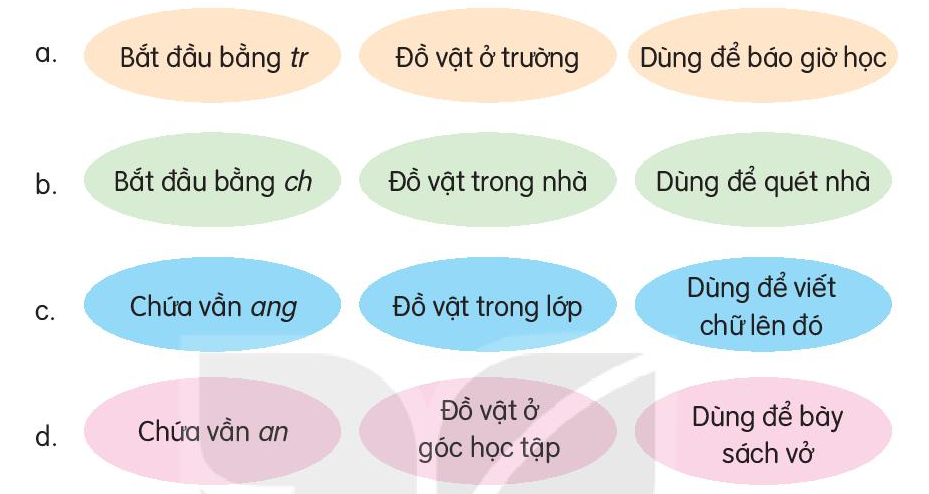 Cái chổi
Cái bảng
Cái bàn
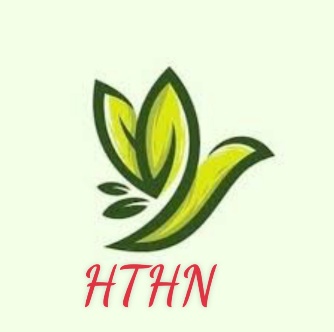 5. Viết tên đồ vật trong mỗi hình
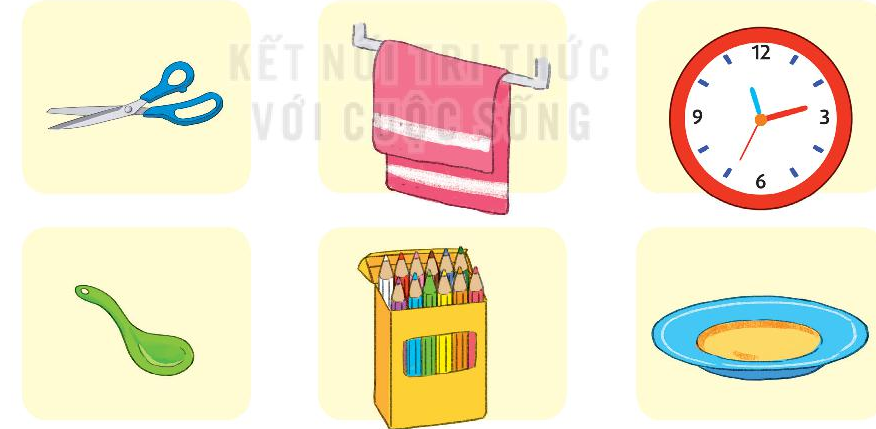 Cái kéo
Khăn mặt
Đồng hồ
Cái thìa
Cái đĩa
Hộp màu
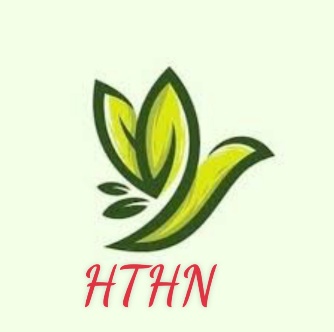 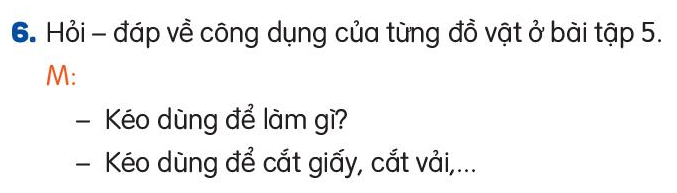 - Khăn mặt dùng để làm gì?
- Khăn mặt dùng để lau mặt.
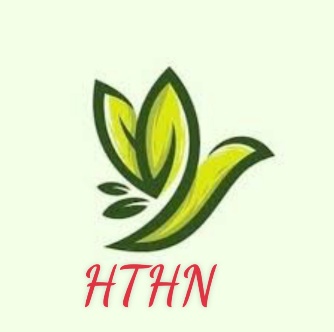 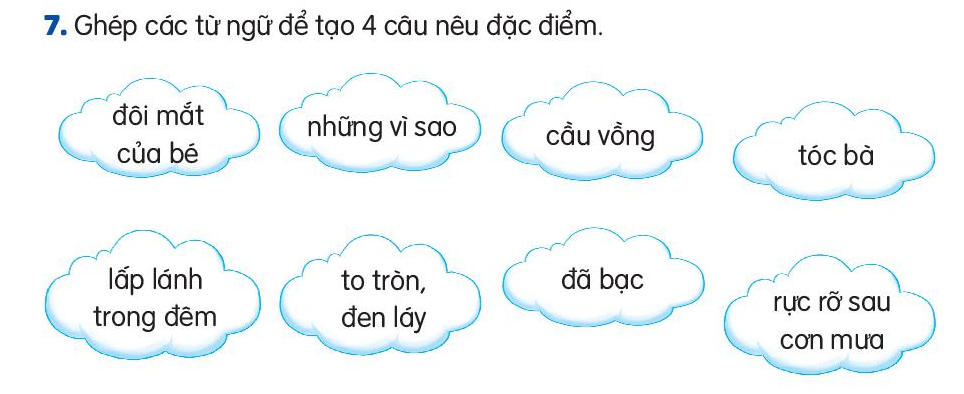 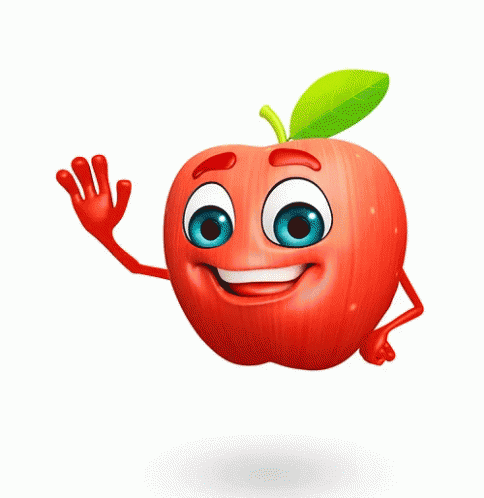 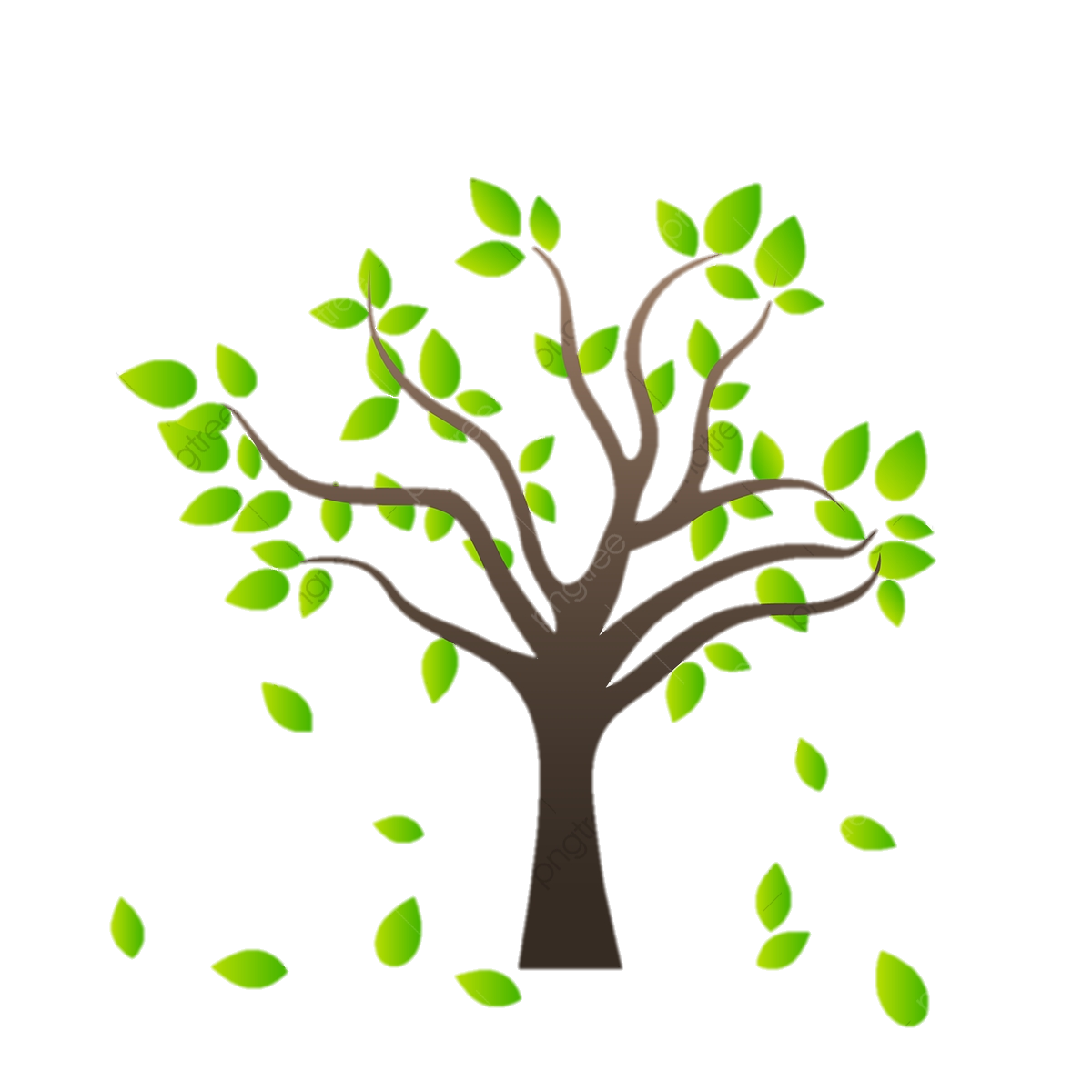 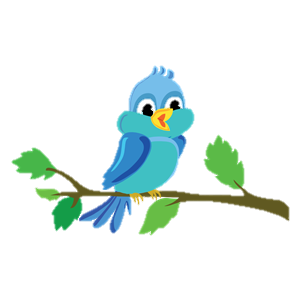 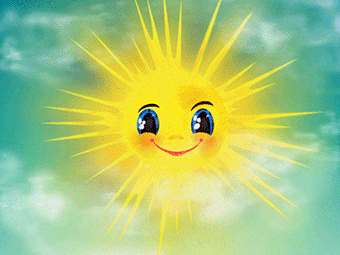 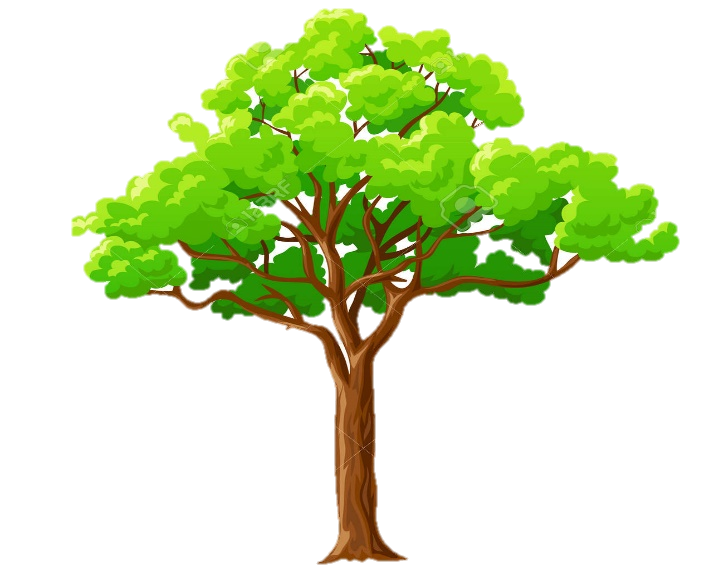 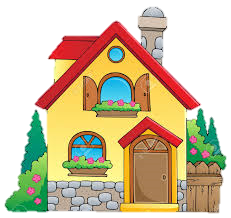 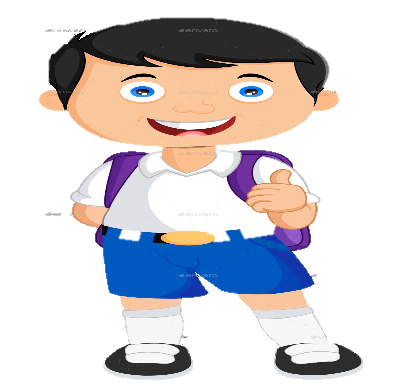 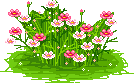 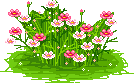 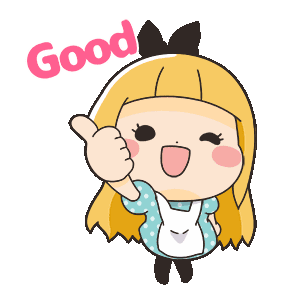 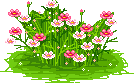 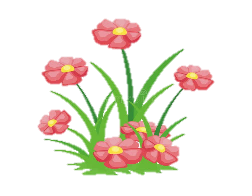 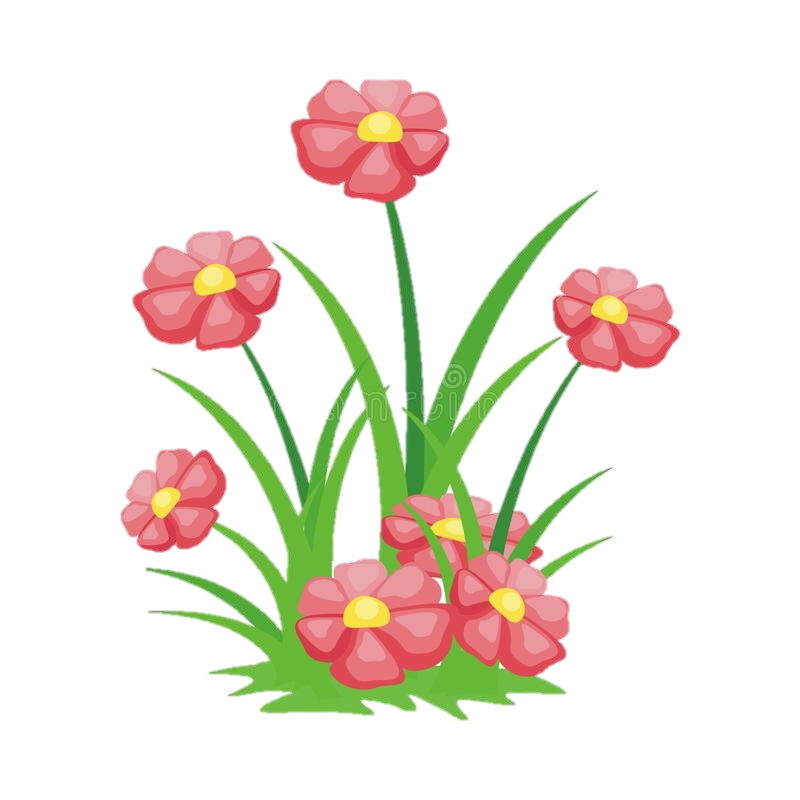 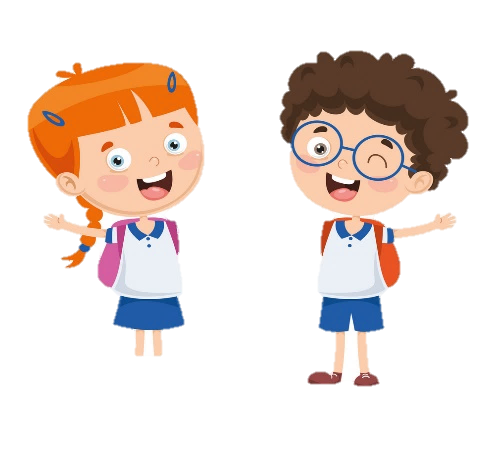 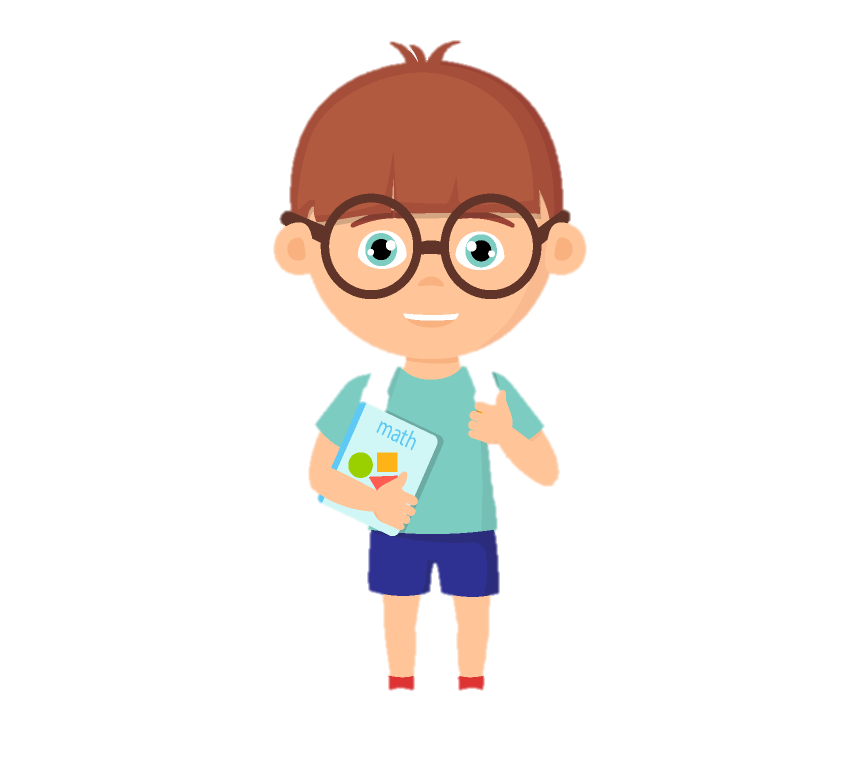 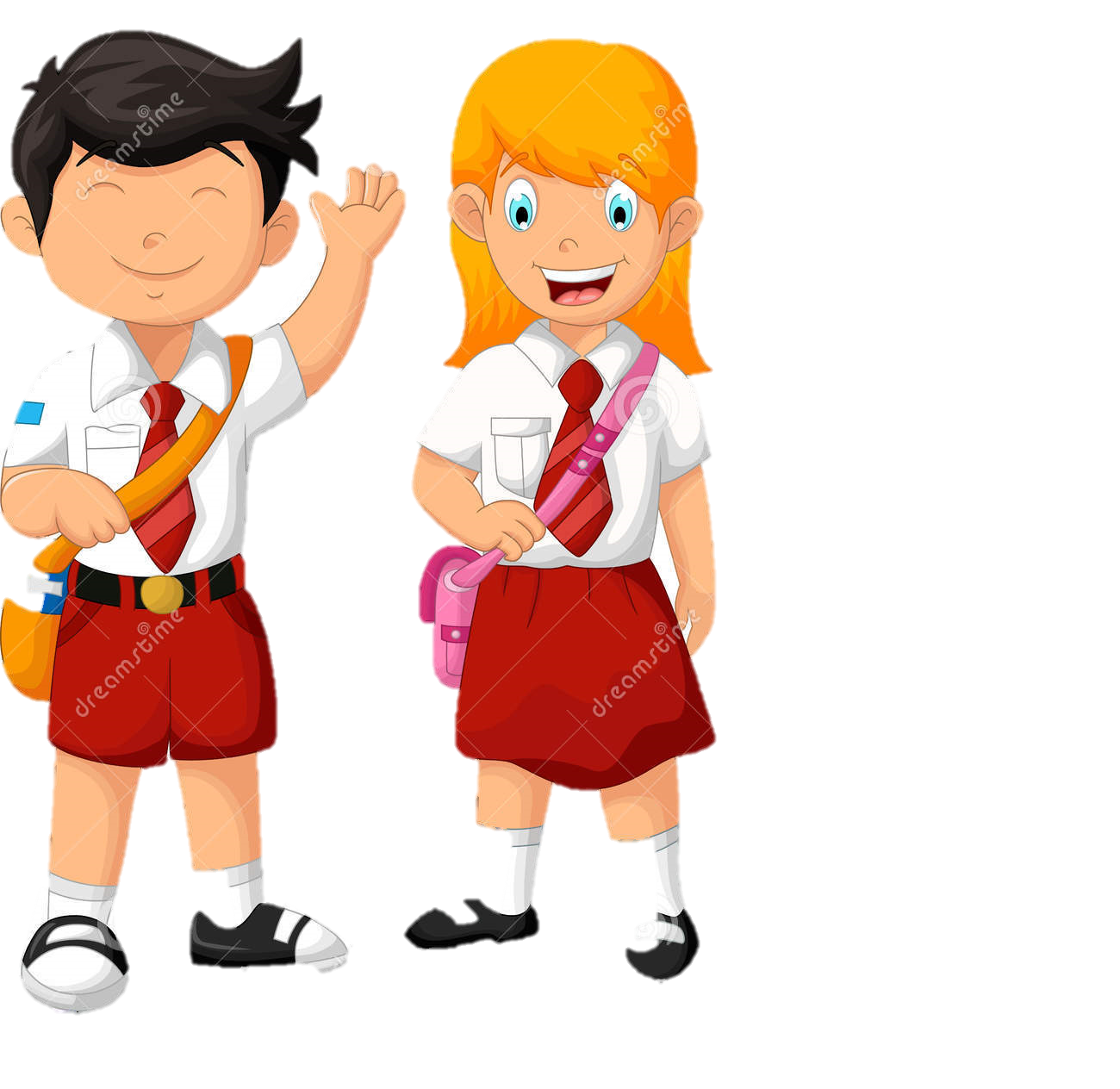 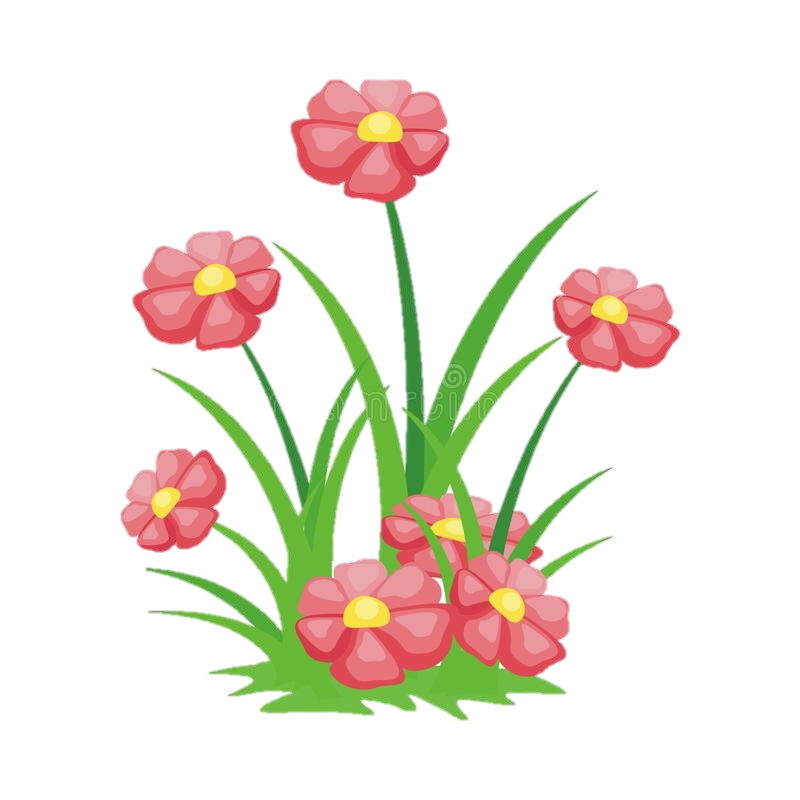 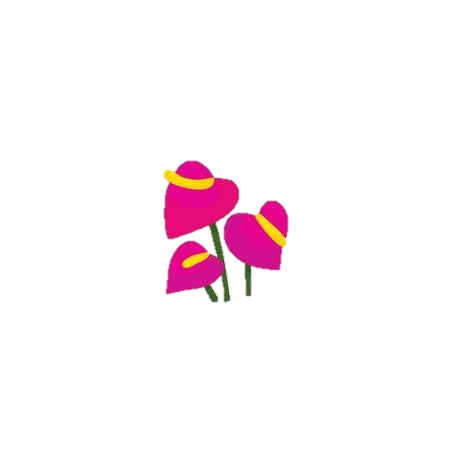 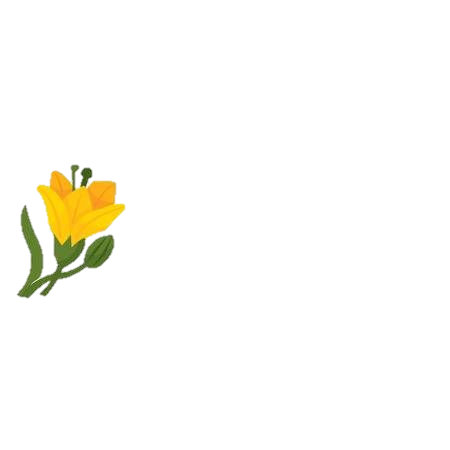 Lớp 2E hẹn gặp lại các bạn ở bài sau nhé